Činnosť Európskej únie
1
OPAKUJEME
Aké sú 4 slobody?
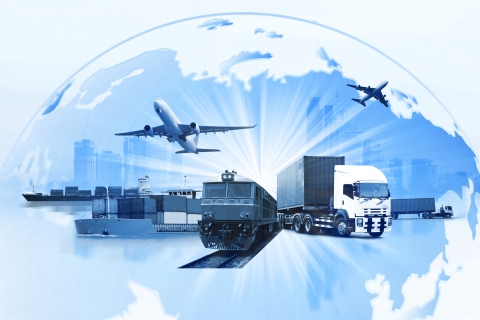 2
Čo je cieľom?
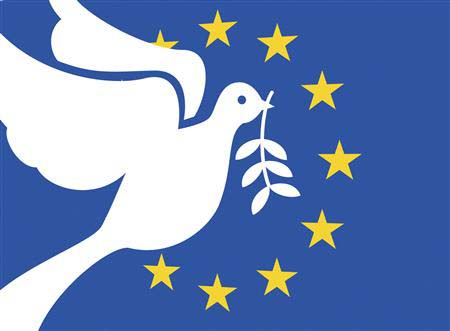 3
Čo dnes robí Európska únia
EÚ sa snaží zlepšiť život každého z nás. Pozrime sa na niekoľko príkladov.
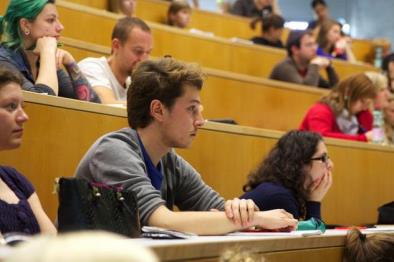 PeniazeV minulosti každá európska krajina mala vlastnú menu. Dnes mnohé členské štáty EÚ používajú jednotnú menu – euro.
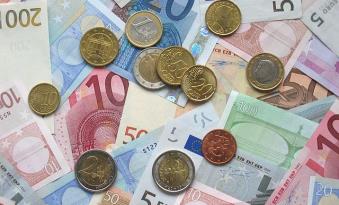 Sloboda mladých ľudíEÚ podporuje mladých ľudí, ktorí chcú určitý čas študovať alebo absolvovať odbornú prípravu v inej európskej krajine. (Erasmus+)
:
4
[Speaker Notes: 1) © Wikimedia Commons/Avij
2) © Gruber/Haigermoser

Súvislosti: 
Euro: http://europa.eu/about-eu/basic-information/money/euro/index_sk.htm 
Erasmus+: http://ec.europa.eu/programmes/erasmus-plus/discover/index_sk.htm]
Čo dnes robí Európska únia
Sloboda pracovníkovObčania EÚ dnes môžu žiť a pracovať v ktorejkoľvek krajine EÚ.
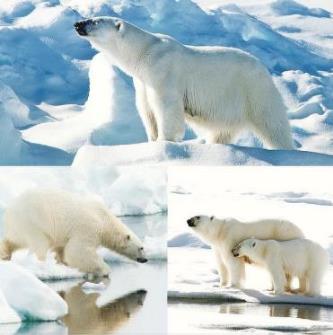 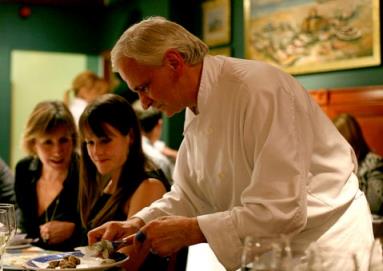 Oblasť klímyPri medzinárodných rokovaniach o zmene klímy Európska únia vystupuje jednotne.
Chcete sa stať šéfkuchárom? Prečo nepracovať v inej krajine EÚ a neodhaliť tajomstvá jej kuchyne?
5
[Speaker Notes: 1) © Wikimedia Commons/aldenchadwick
2) © Flickr/Christopher Michel

Súvislosti: 
Voľný pohyb – občania EÚ: http://ec.europa.eu/social/main.jsp?catId=457&langId=sk 
Oblasť klímy: http://ec.europa.eu/clima/citizens/eu/index_sk.htm]
Čo dnes robí Európska únia
Pomoc chudobnejším regiónom Niektoré oblasti v Európe potrebujú peniaze, aby mohli vybudovať nové cesty a železnice. V iných regiónoch si zas mnoho ľudí hľadá prácu. EÚ poskytuje finančné prostriedky na osobitné projekty zamerané na riešenie týchto potrieb.
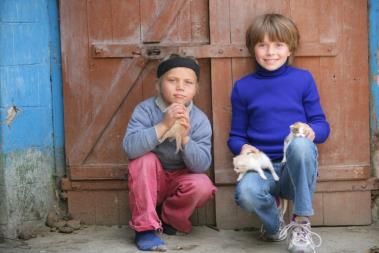 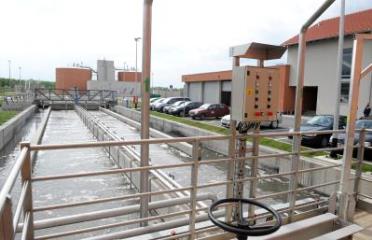 Pomoc susedným krajinám
EÚ pomáha ďalším krajinám pri zlepšovaní vzdelávania, nemocníc a sociálnej ochrany. Tak sa pomohlo napríklad Lide a Aline z Moldavska.
Čistička odpadových vôd v Chorvátsku, financovaná s pomocou EÚ
6
[Speaker Notes: © Európska únia
© Európska únia

Súvislosti: 
Regionálna politika: http://ec.europa.eu/regional_policy/sk/  
Rozvojová pomoc EÚ: https://europa.eu/eyd2015/sk/content/eu-development-aid]
Čo dnes robí Európska únia
EÚ dnes robí oveľa viac:
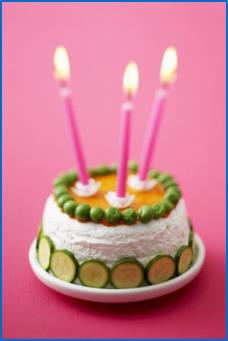 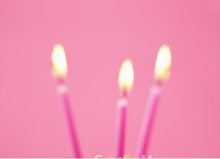 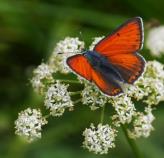 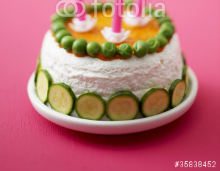 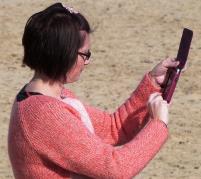 7
[Speaker Notes: 1) © flickr/Franck Vassen
2) © flickr/Mystery People
3) © fotolia/FOOD-pictures

Súvislosti: 
Životné prostredie: http://europa.eu/pol/env/index_sk.htm
Lacnejšie telefonické hovory: EÚ liberalizovala telekomunikačný trh, čo znamená, že sa skončili národné monopoly a trh sa otvoril konkurencii. Keď konkurenčné prostredie nefunguje dostatočne, EÚ priamo zasiahne. Takto napríklad na podnet Európskeho parlamentu a Európskej komisie zlacneli volania mobilným telefónom v zahraničí.
Energetika: http://europa.eu/pol/ener/index_sk.htm
Bezpečnosť potravín: http://europa.eu/pol/food/index_sk.htm]
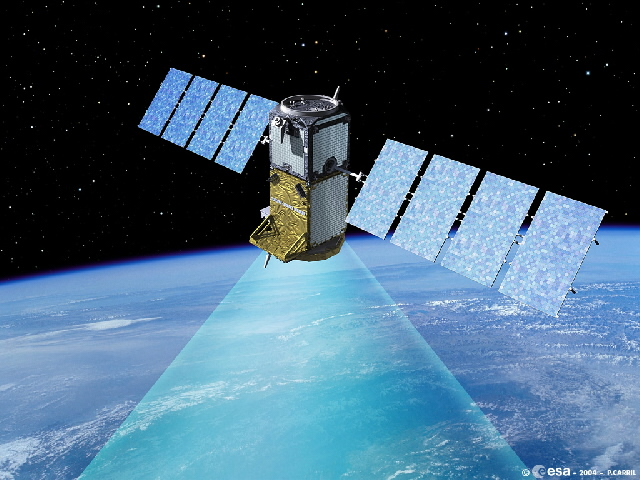 EÚ dokonca pôsobí aj vo vesmíre
vďaka satelitom, ktoré pomáhajú autám lepšie sa orientovať na cestách a zvyšujú bezpečnosť leteckej dopravy.
8
[Speaker Notes: © Európska únia

Súvislosti: http://europa.eu/pol/space/index_sk.htm]